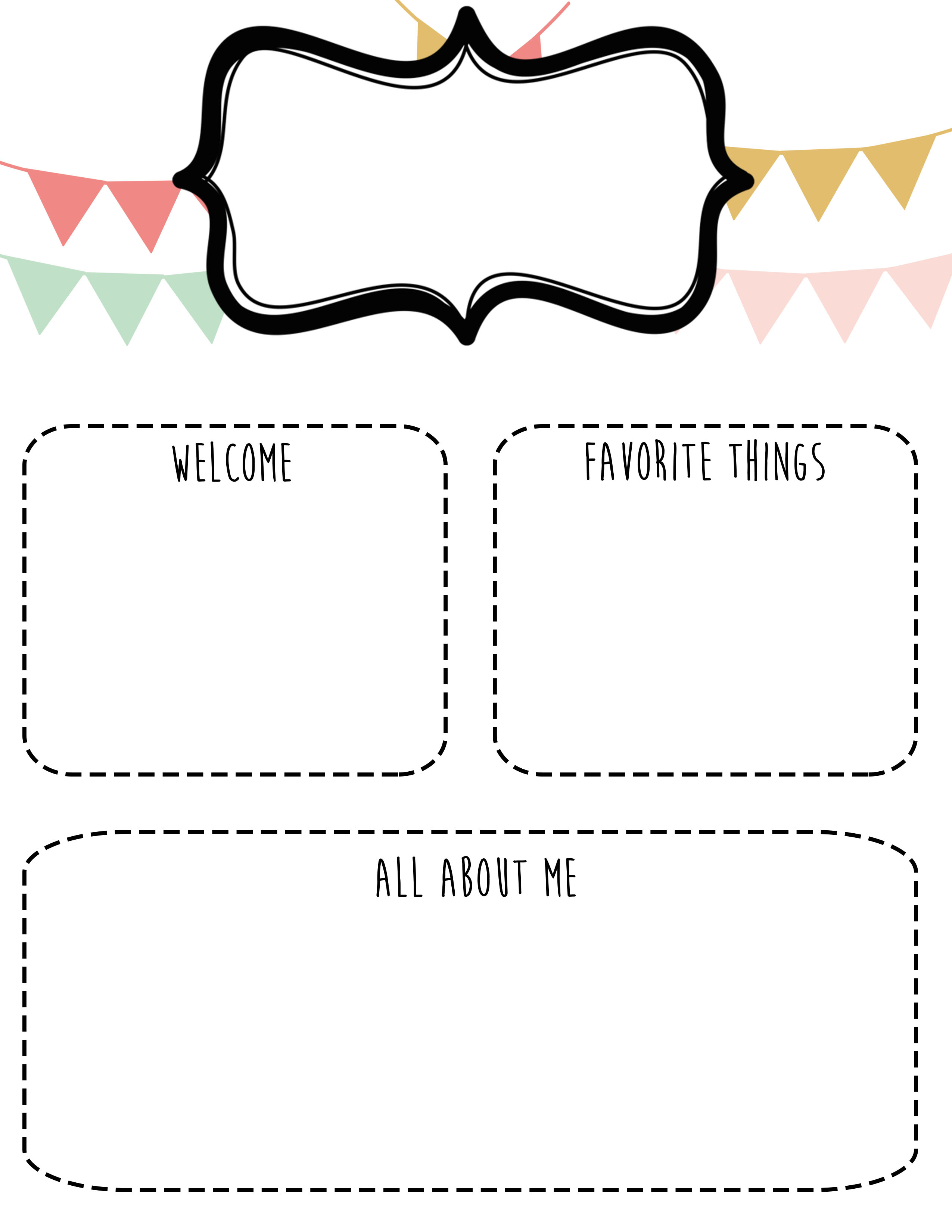 Text box
Text box
Text box
Text box
Text box
Text box
Text box
Text box